Впровадження моделі превентивної освіти в навчальному закладі
Бориспільська загальноосвітня школа І-ІІІ ступенів №6
2014
Бориспільська загальноосвітня школа І-ІІІ ступенів №6
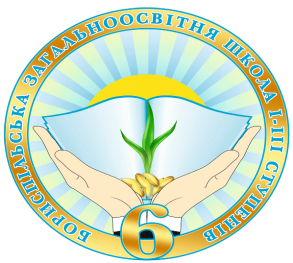 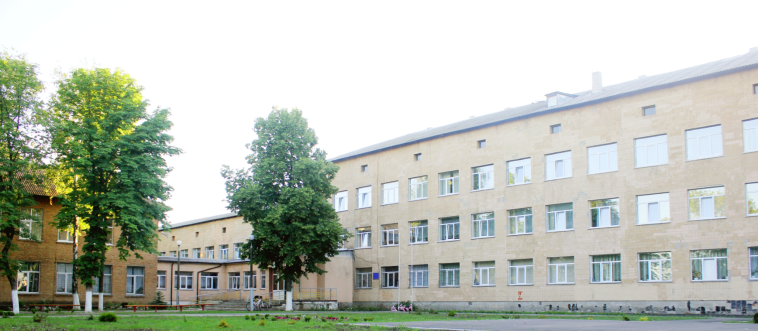 [Speaker Notes: Фото сучасної школи]
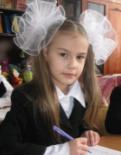 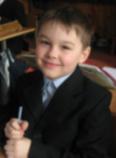 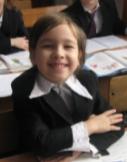 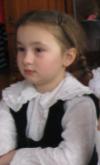 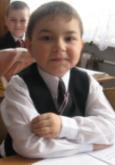 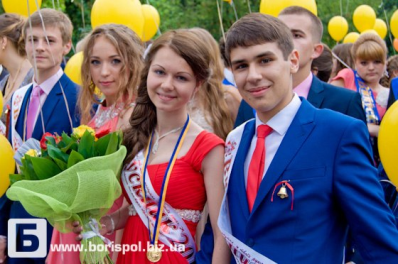 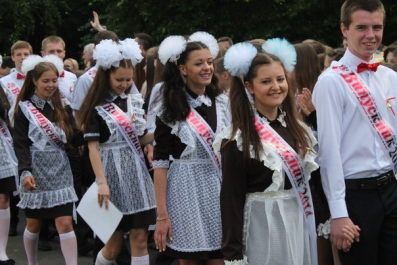 Якісний склад педагогічних працівників
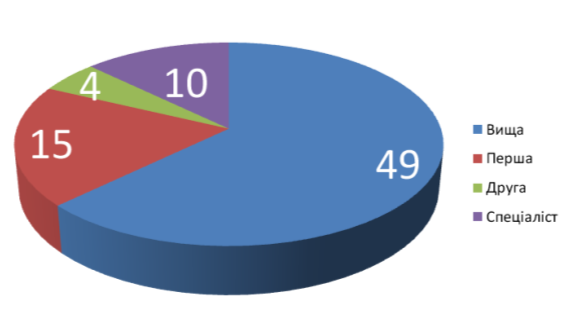 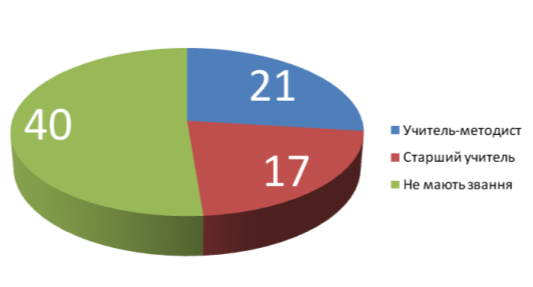 bor-school6.com.uabor_school_6@ukr.net
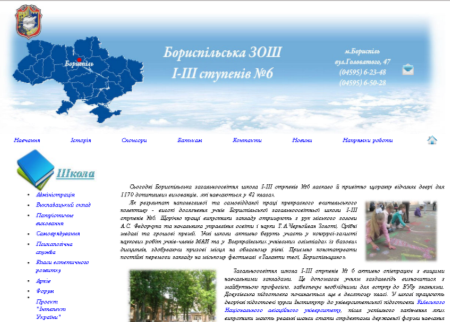 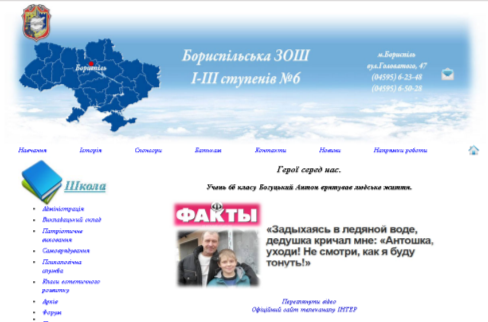 Забезпечення матеріально-технічної бази
Якісна превентивна освіта
Робота педагогічного колективу
Забезпечення матеріально-технічної бази
Супровід навчального процесу
Методичний кабінет
Кабінет психолога
Кабінет логопеда
Кабінет основ здоров’я
Реалізація базових фізіологічних потреб
Їдальня та гаряче харчування
Питний фонтанчик
Медичний кабінет
Обладнані туалети
Психологічне та фізичне розвантаження
Ігрова  кімната
Ігрові куточки та зони психологічного розвантаження
Спортивні майданчики
Робота педагогічного колективу
1-4 класи (інваріантна складова)
5-9 класи (інваріантна складова)
10-11 класи (спецкурси, факультативи)
Забезпечення рівного доступу до освіти дітей з особливими потребами
Супровід психолога
    Допомога асистента вчителя
            Індивідуальний підхід
Викладання курсу “Основи здоров’я”
Інклю-зивне навчання
Просвіт-ницька робота
Індиві-дуальне навчання
Участь у ПМПК
Навчання за визначеними програмами
Супровід психолога
Консультування батьків та педагогів
Лекції
  Тренінги
Батьківські збори
Консиліуми
Медико-педагогічні ради
Принципи роботи педагогічного колективу
Недопустимість усіх видів насильства
Забезпечення комфортного мікроклімату
Всесторонній розвиток особистості
Забезпечення рівних можливостей
Залучення батьків до виховного процесу
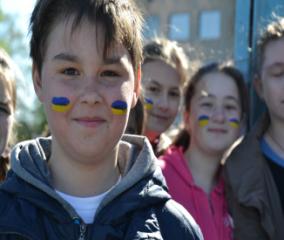 Виховання в родині
Виховання в школі
Фотогалерея “Йдемо у майбутнє, крокуємо впевнено!”
Проведення семінару з ейдетики
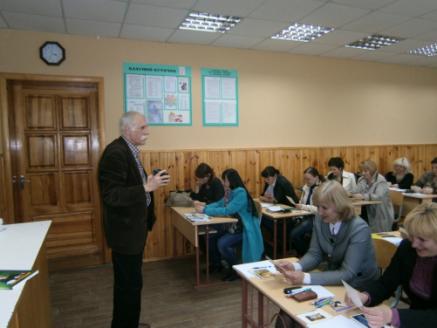 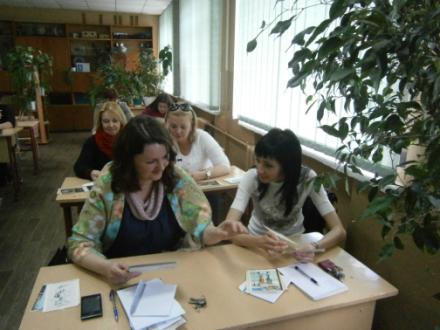 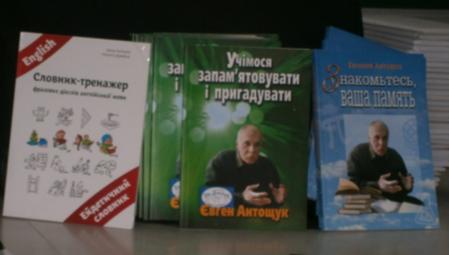 Шкільна фірмова символіка
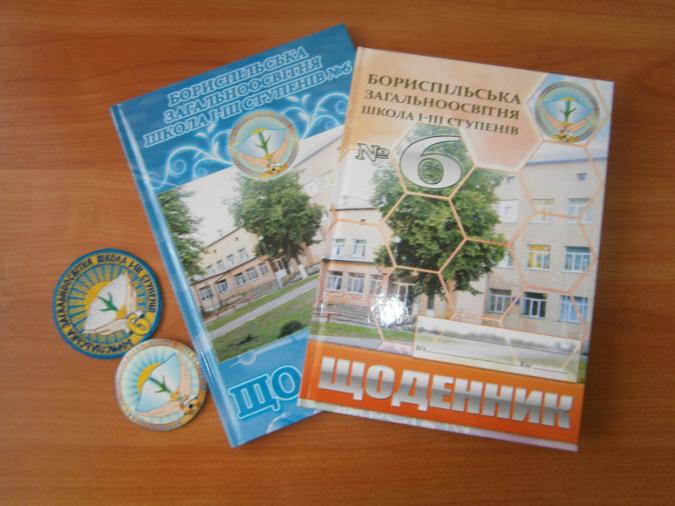 Навчальний тренінг для вчителів початкових класів
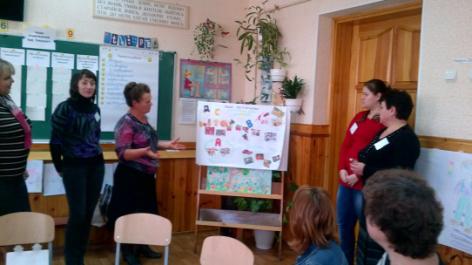 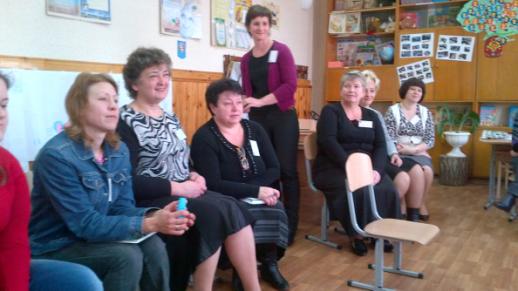 Робота з учнями, що мають особливі освітні потреби
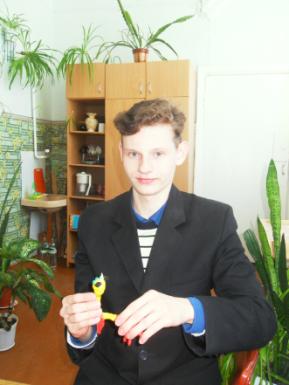 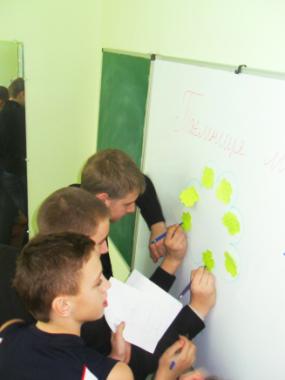 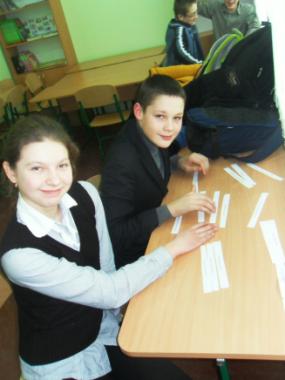 Куточки психологічного розвантаження
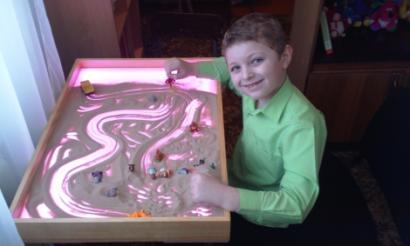 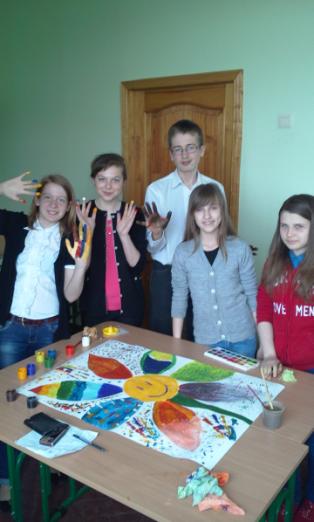 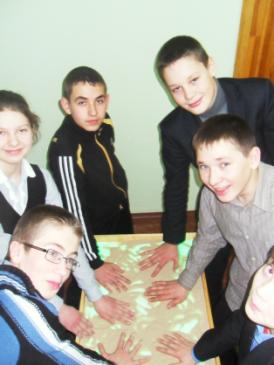 Розвиток обдарованості учнів
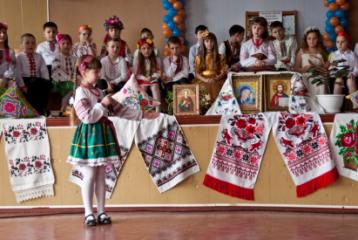 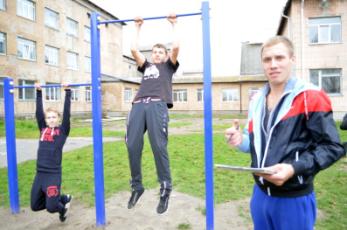 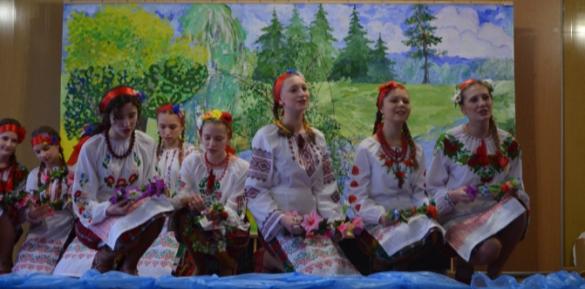 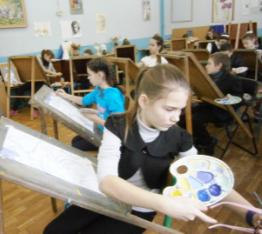 Виставка домашніх тварин
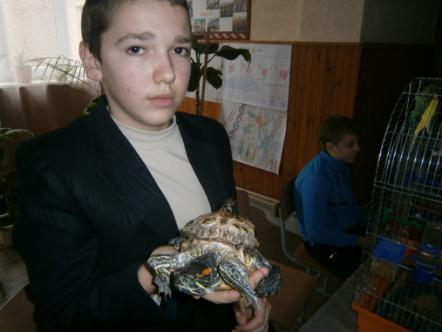 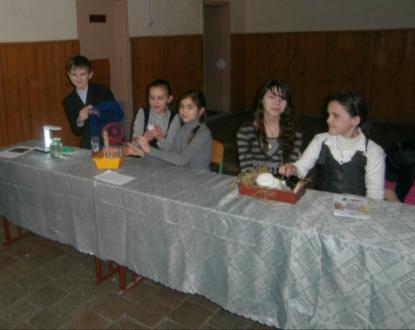 Майстер-клас із писанкарства
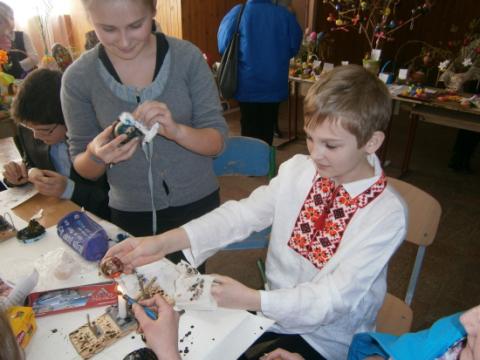 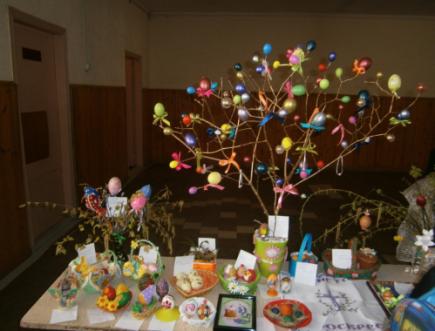 Майстер-клас по виготовленню виробів із солоного тіста
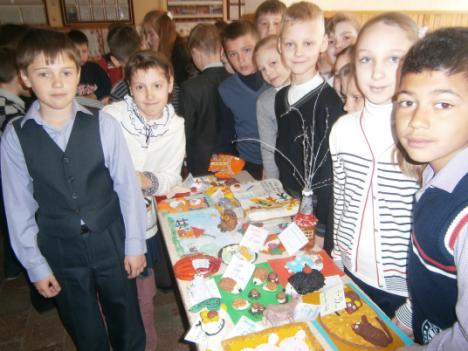 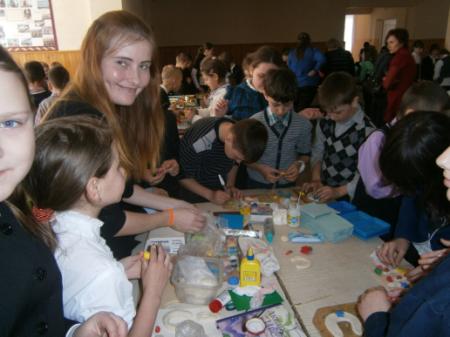 Робота учнівського самоврядування
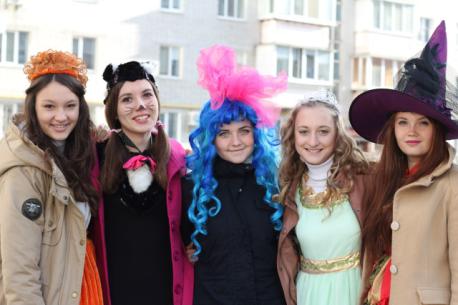 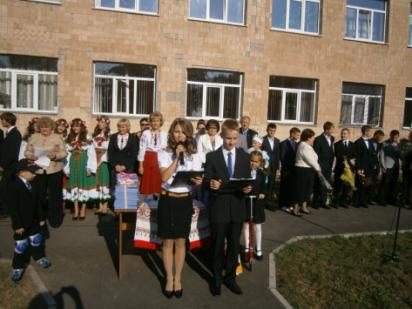 Конкурс плакатів“Єдина країна – єдиная страна”
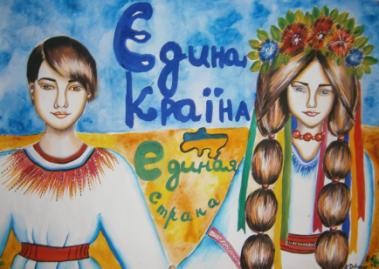 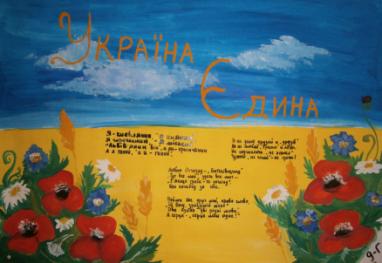 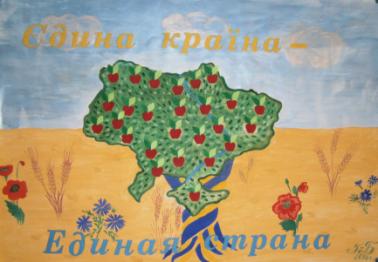 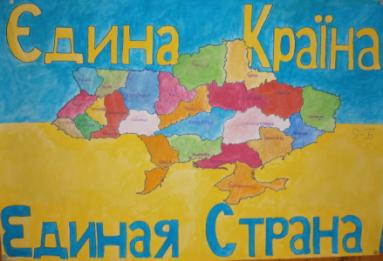 Акція “Діти Борисполя за мир!”
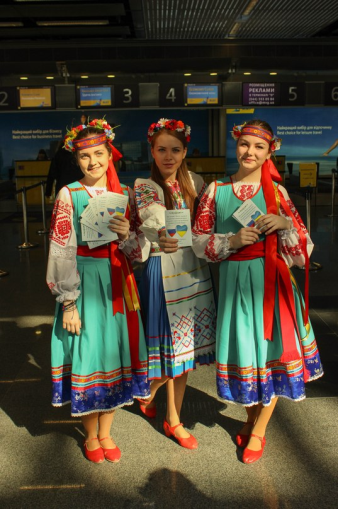 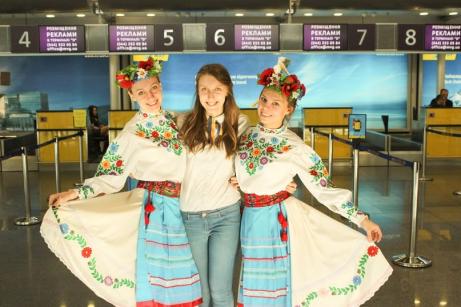 Флешмоб “Жива карта України”
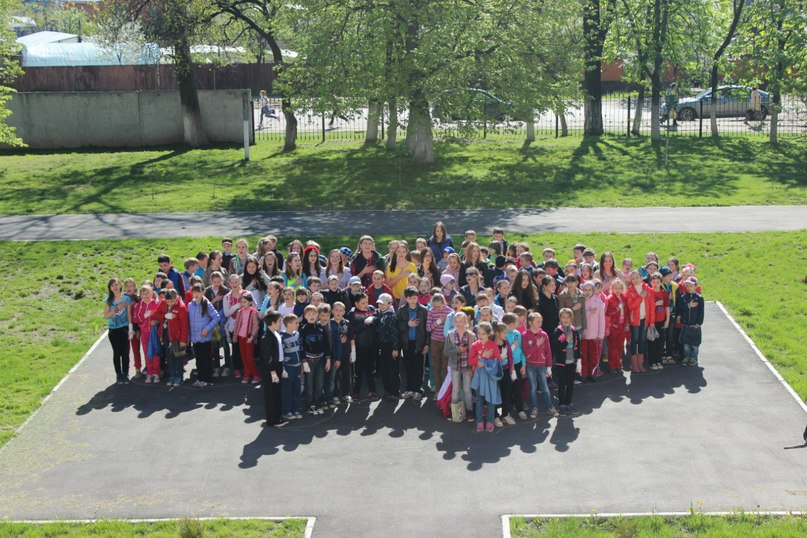 Дякуємо за увагута гостинно запрошуємо завітати у наш заклад
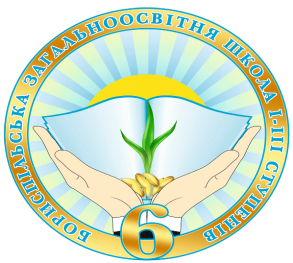